QFT in the classroom as a ‘primer’ for difficult reading
Context: Brooklyn public transfer high school 
2010-2017
Subject: 
Social Studies/ History classroom
|
Ariela Rothstein
(now) Instructional and Professional Development Coach, 
San Francisco Unified School District
Why a pre-reading strategy?
Increasing background knowledge or assessing interest in the topic ahead of time increases engagement and perseverance prior to reading a difficult text
There’s a big focus in Common Core and state standards on reading grade-level appropriate materials - often not reflecting the reality of the reading level range in the classroom. Then, there’s pressure to differentiate to every student’s reading level - not reflecting the reality of a teacher’s workday
So What?
QFT is an excellent strategy for a differentiated, critical thinking method for priming students for a challenging reading
Literacy Strategy: Priming students to read a difficult text
Other topics to possibly discuss...
QFT  in Project Based Learning
QFT for adults: in organizing contexts (prioritizing goals/action steps/next steps)
QFT across a unit
The penultimate step: Creative ways for social studies teachers to ask students to prioritize their questions in order to…
address multiple perspectives
analyze their questions for biases
learn skills about ‘thinking like a historian’
How to ‘grade’ the QFT , or strategies for getting admin support for QFT usage across classrooms
QFT’s trifold value as a pedagogical-, classroom management-, and content-level- strategy
Example 1: Beginning a course
Prompt: Being Young, Muslim and Arab in America
(title of book by Moustafa Bayoumi)
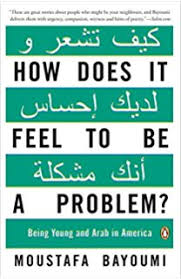 Group A (2013)
Why do Arabs pray 7 times a day?
Why do Arabs own cornerstores?
[o->c] Do all Arabs own a corner store?
Why do female Muslims wear head scarves?
Why do Arabs have long hair?
Why do they come to the US?
[o->c]Do you find the US to have better opportunities?
Why do they have so many kids?
Why do they cut the little girls’ hair?
Why do Muslims believe in a different God?
Why don’t Muslims eat pork?
Why does everyone go to jail and become Muslim?
Why did they really blow up the World Trade Center?
Student questions
Fall 2015 (post-Trump mentioning Muslim ban)
Did you know the US see you as terrorists?
Did you know Trump about to ban most of your beliefs?
What’s your side of the story about the terrorists attacks?
Do you have a side of the story?
Example 2: In the middle of a unit
Iranian History 
Rationale: 
very difficult to find easier sources
topic was engaging, text complexity level was high
Tobacco Boycotts in Iran, 1891-92
Two full days of QFT prior to the reading.
Question foci
Question Focus 1:
As a result of British imperialism taking control of tobacco in Persia/Iran, Persians quit smoking in 1891. 
STEP 1: Today, brainstorm for 3 minutes on your own questions about the following statement.
Question Focus 2:
In 1890, the emperor (shah) of Iran gave the rights to all Iranian tobacco to a British company, in what is called a CONCESSION.  Iranian farmers would now have to sell their tobacco to the British company and then buy it back again to use. In response, Iranians quit smoking (boycotted tobacco). 

Link to Student Handout

Cause and Effect Version